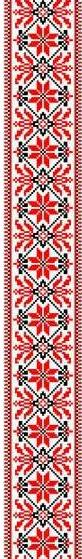 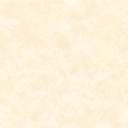 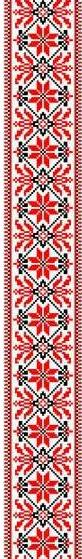 Развлекательно-познавательный досуг  «Как жили люди на Руси: путешествие в старину»для детей старшей группы
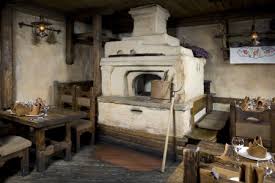 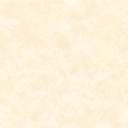 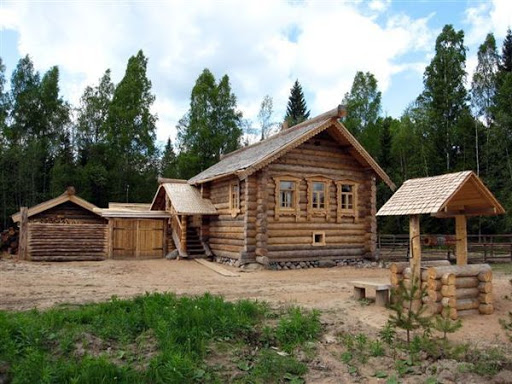 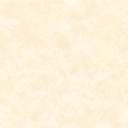 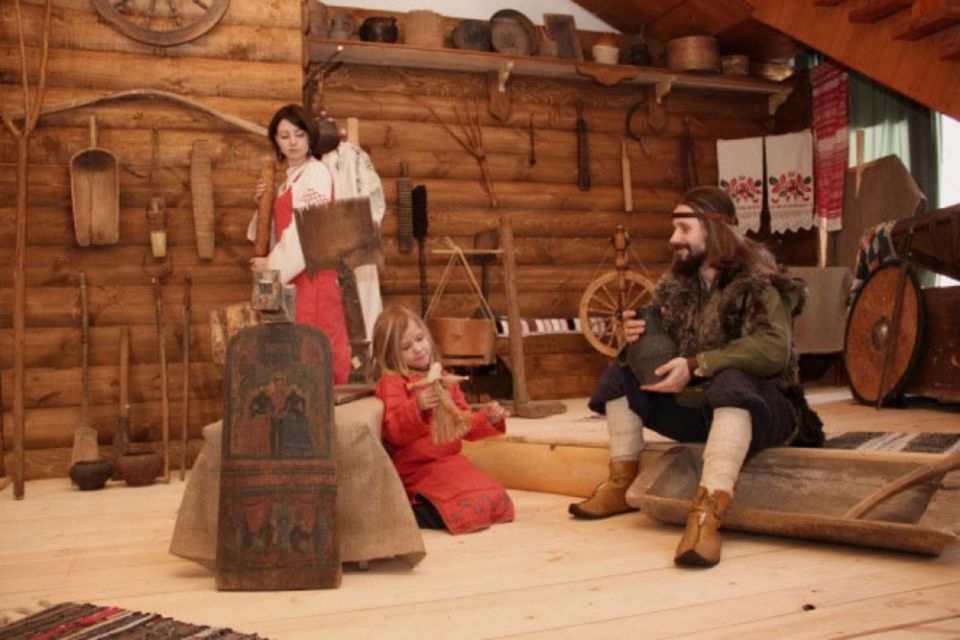 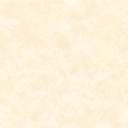 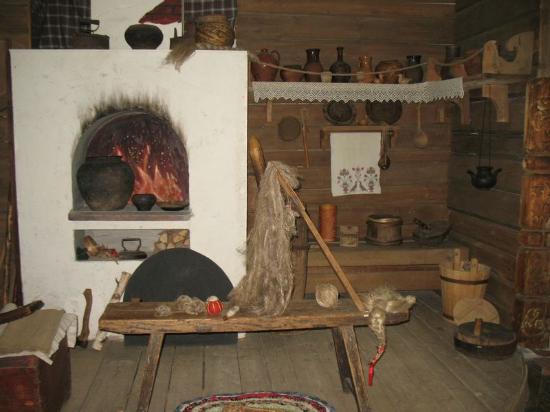 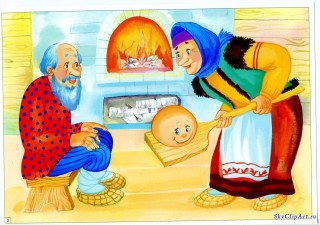 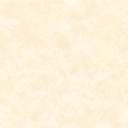 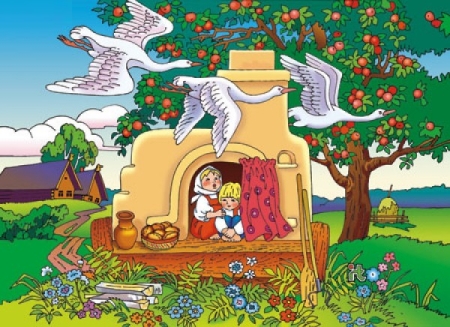 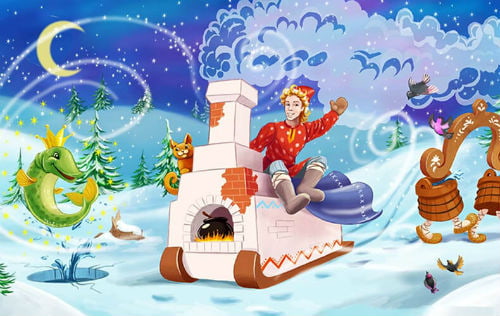 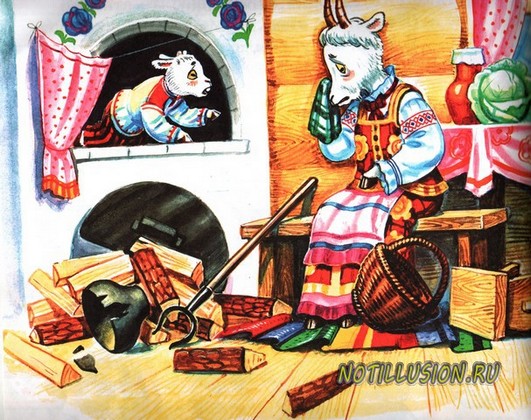 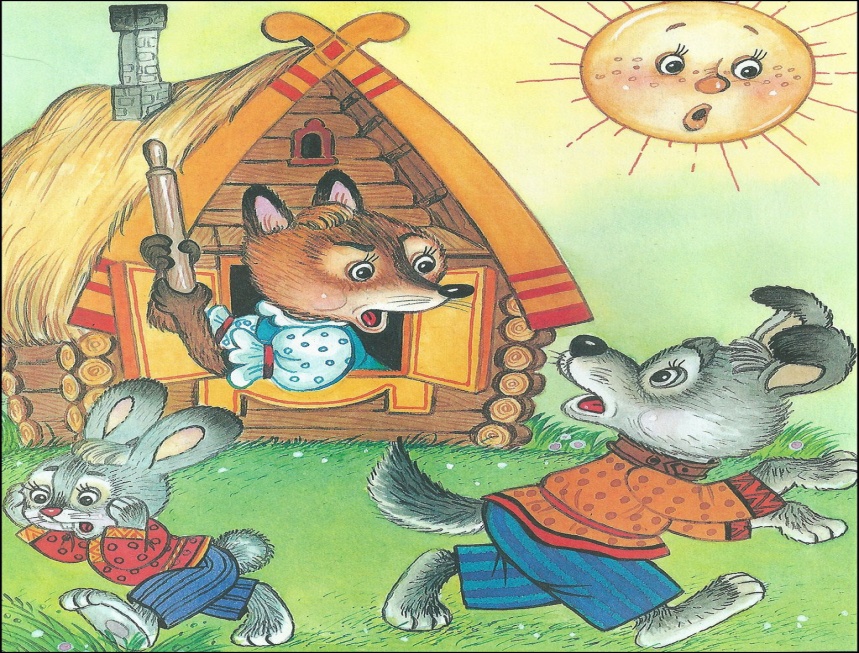 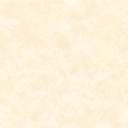 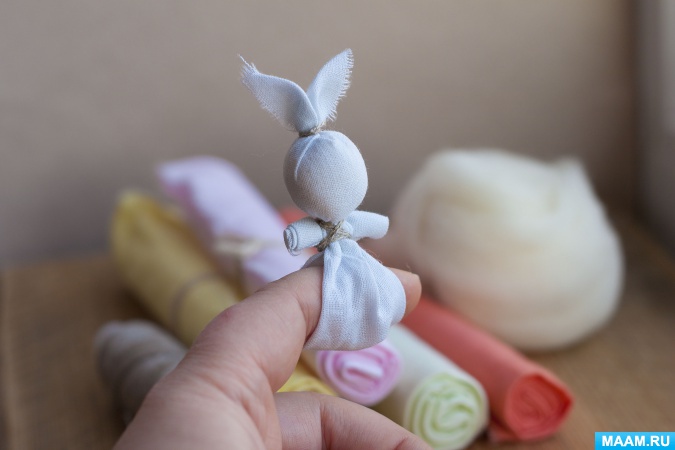 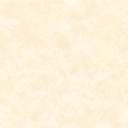 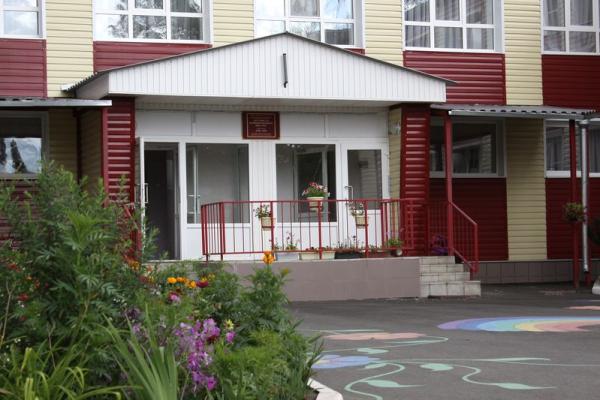